¯^vMZ
wkÿK cwiwPwZ
‡gvt gwZDi ingvb
we G (m¤§vb), Gg G, Xv we|
cÖfvlK(Bmjv‡gi BwZnvm I ms¯‹…wZ)
we G Gd kvnxb K‡jR cvnvoKvÂbcyi
‡gvevBj: 01793-534755
K¬vm cwiwPwZ
welq: Bmjv‡gi BwZnvm I ms¯‹…wZ
‡kÖwY: GKv`k
kvLv: mwÂZv
wefvM: gvbweK
‡gvU wkÿv_©x: 36 Rb
Zvs: 22 gvP©Õ21
AvR‡Ki Av‡jvP¨ cvV
mf¨Zvq wgmixq‡`i Ae`vb:
wkLbdj
GB cvV †k‡l wkÿv_©xiv-
1. ag©xq †ÿ‡Î wgmixq‡`i Ae`vb e¨vL¨v Ki‡Z cvi‡e|
2. ¯’vcZ¨wk‡í wgmixq‡`i Ae`vb eY©bv Ki‡Z cvi‡e|
ধর্মীয় ক্ষেত্রে অবদান
¯’vcZ¨wk‡í Ae`vb
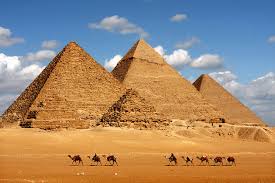 wcivwgW:
cÖvPxb wgmixq‡`i BwZnv‡mi †kÖô wbgv©Zv ejv nq| cv_i †K‡U cÖKvÐ †mŠa evbv‡Z Zviv wQj wm×n¯Í| Zv‡`i †kÖô ¯’vcwZ¨K wb`k©b n‡jv wcivwgW| g~jZ dvivI‡`i g„Z‡`n msiÿ‡Yi Rb¨ gwg K‡i wcivwg‡W ivLv n‡Zv Ges mv‡_ †`Iqv n‡Zv g~j¨evb AjsKvivw`| dvivI‡`i g„Z‡`n I g~j¨evb AjsKvivw`i wbivcËv cÖ`v‡bi D‡Ï‡k¨ wbg©vY Kiv n‡Zv wcivwgW| 
dvivI †Rv‡mi Ke‡i wbwg©Z n‡q‡Q cÖ_g wcivwgW| G ch©šÍ cÖvß †gvU 80 wUi †ewk wcivwg‡Wi g‡a¨ 70 wU GL‡bv wU‡K Av‡Q| Gi g‡a¨ me‡P‡q e„nËg wcivwgW n‡jv dvivI Lydzi wcivwgW| cÖvq 13 GKi Rwgi Dci wbwg©Z G wcivwg‡Wi ˆ`N¨© 755 dzU I D”PZv 481 dzU| GwU wbg©vY Ki‡Z 1 jvL kÖwg‡Ki cÖvq 20 eQi mgq †j‡M‡Q|
ag©gw›`i:
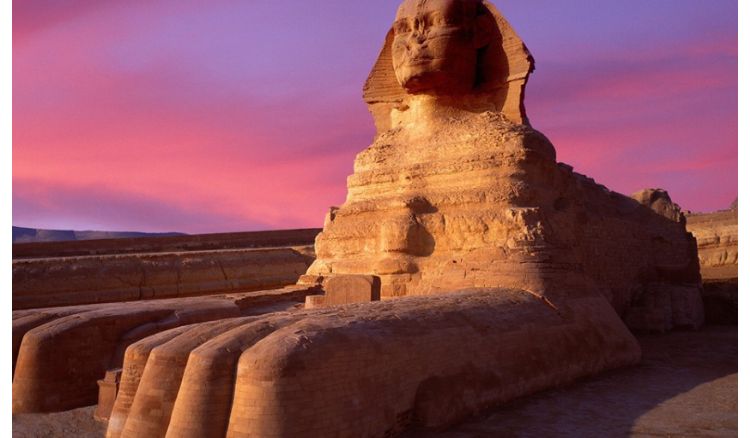 wùsKm:
g~j¨vqb
cyb: Av‡jvPbv
evwoi KvR:
1. ag©xq †ÿ‡Î wgmixq‡`i Ae`vb ms‡ÿ‡c e¨vL¨v K‡iv|

2. ¯’vcZ¨wk‡í wgmixq‡`i Ae`vb eY©bv K‡iv|
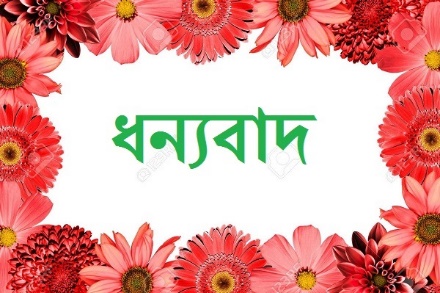